Модели наставничества в МБОУ Досатуйской СОШ
Обучающийся-обучающийся
Старшеклассник- учащийся 5-6 классов;
Учащийся 8-9 классов – обучающийся начальных классов
Высокомотивированный обучающийся- низкомотивированный обучающийся
Обучающийся—волонтер – обучающийся с ОВЗ, инвалид
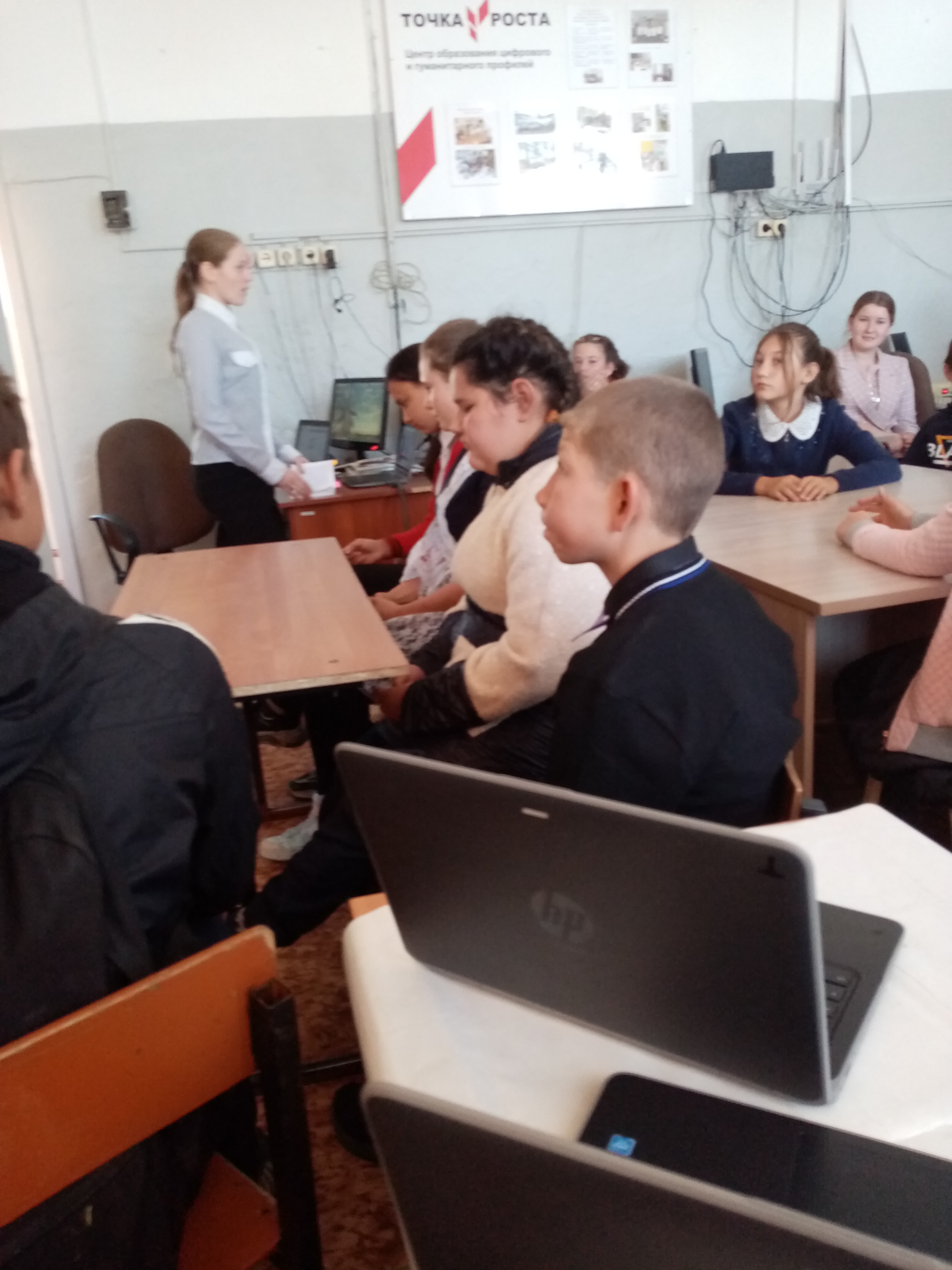 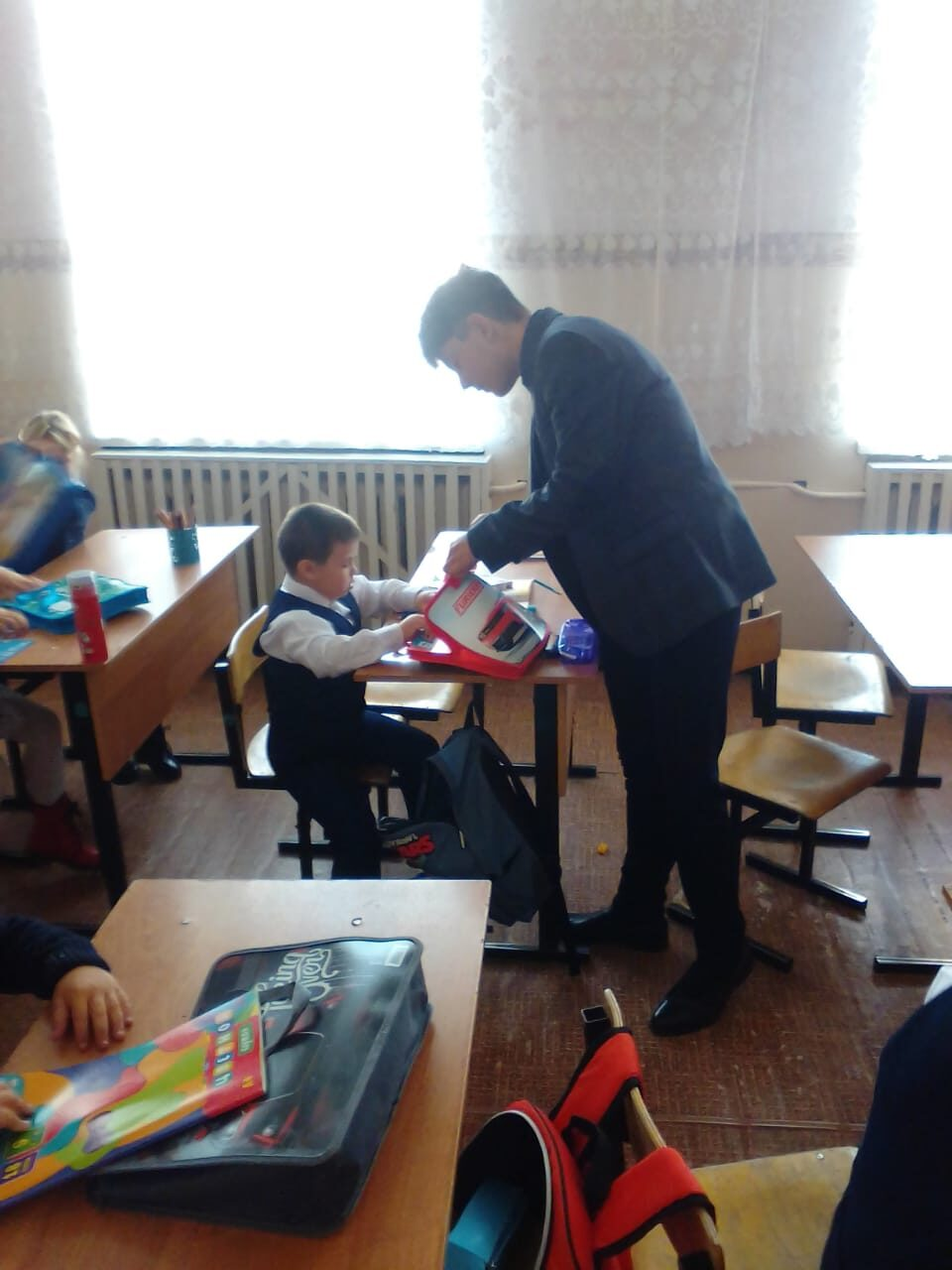 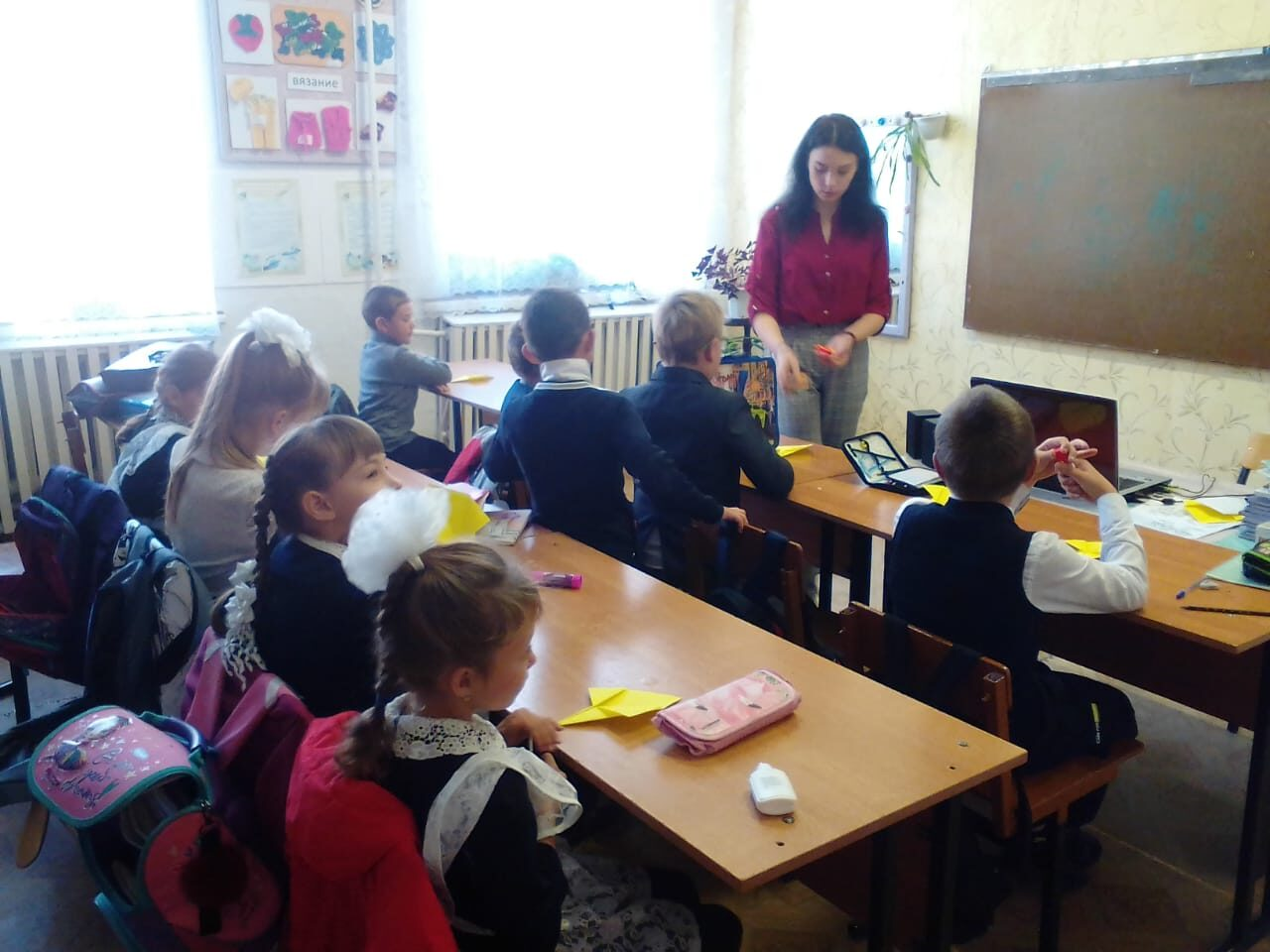 Педагог-обучающийся
Педагог- одаренный учащийся
Педагог- обучающийся с ОВЗ, 
из группы «риска»
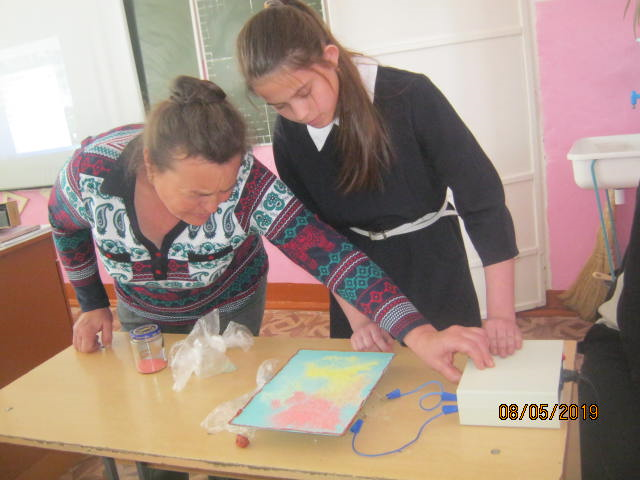 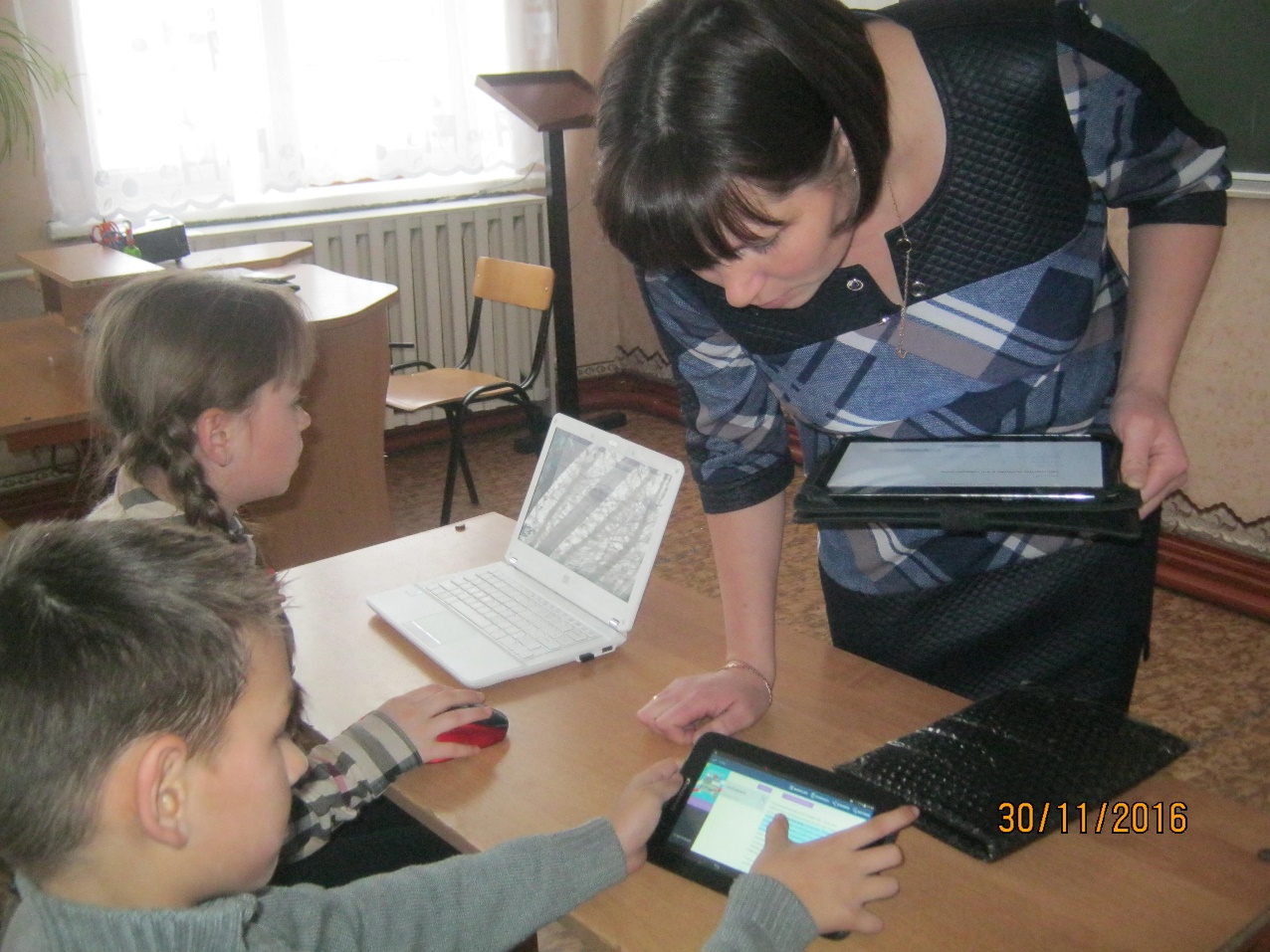 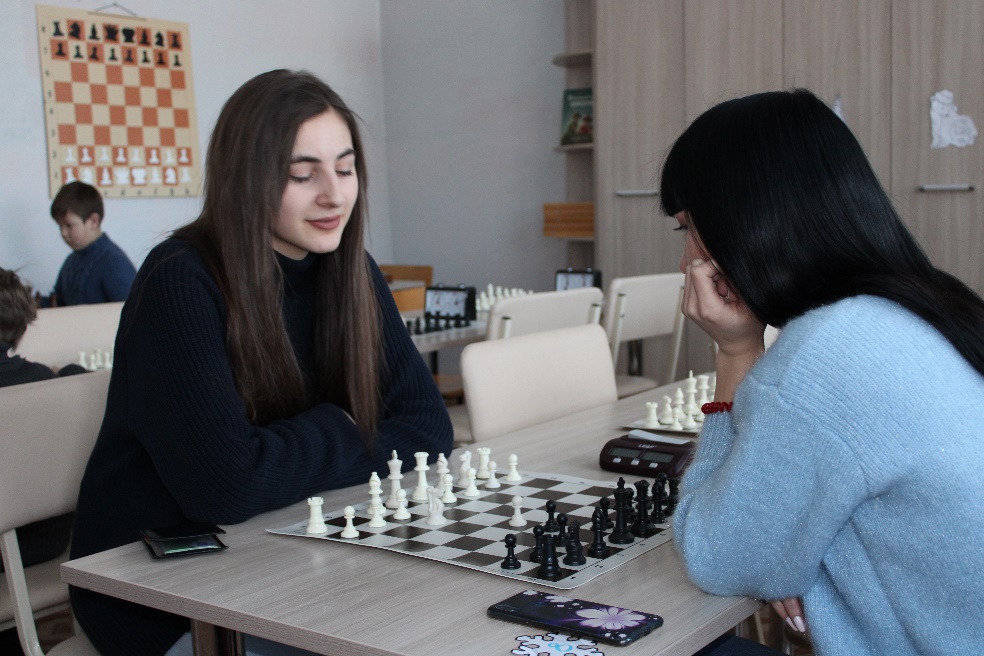 Выпускник школы - обучающийся
Активный студент- высокомотивированный учащийся
Активный студент- низкомотивированный учащийся
Студент- консультант – обучающийся - автор проекта
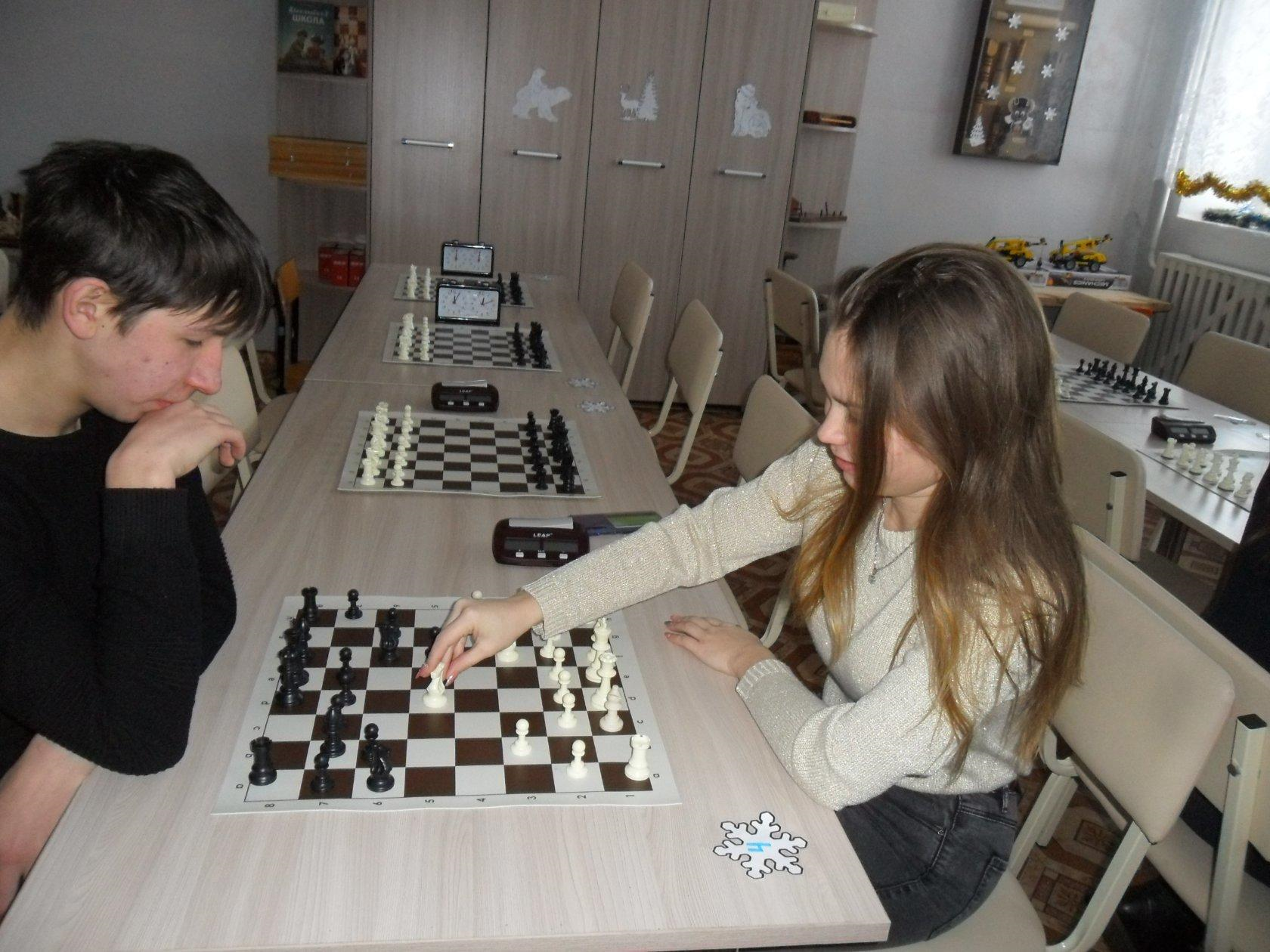 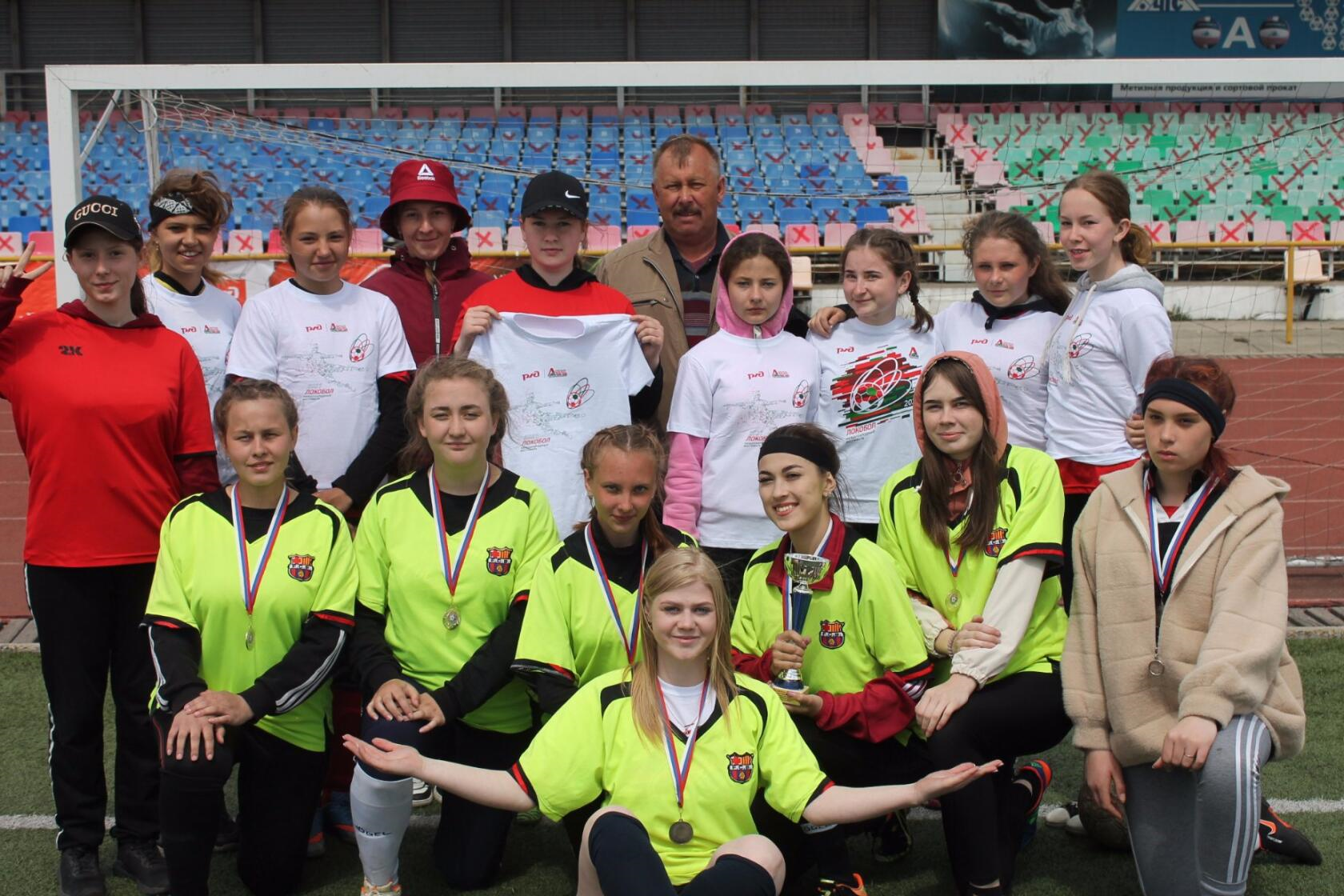 Студенты стажируют школьников
Специалист предприятия - обучающийся
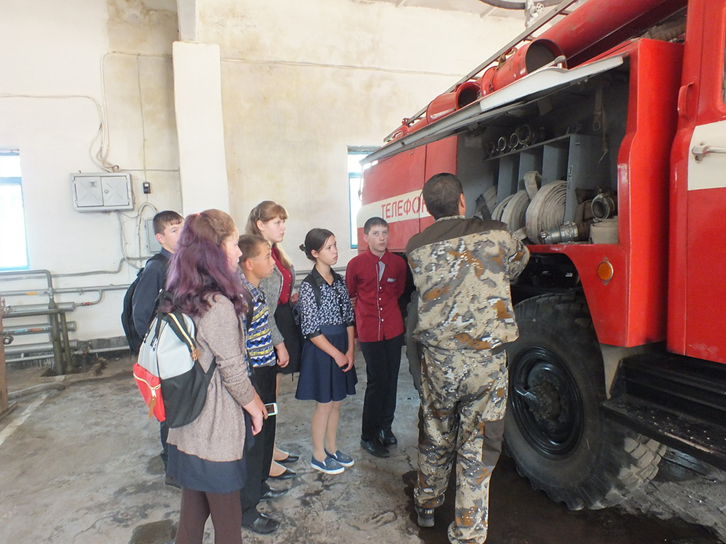 Социальная практика на предприятиях: 
Успешный профессионал – социально-активный обучающийся
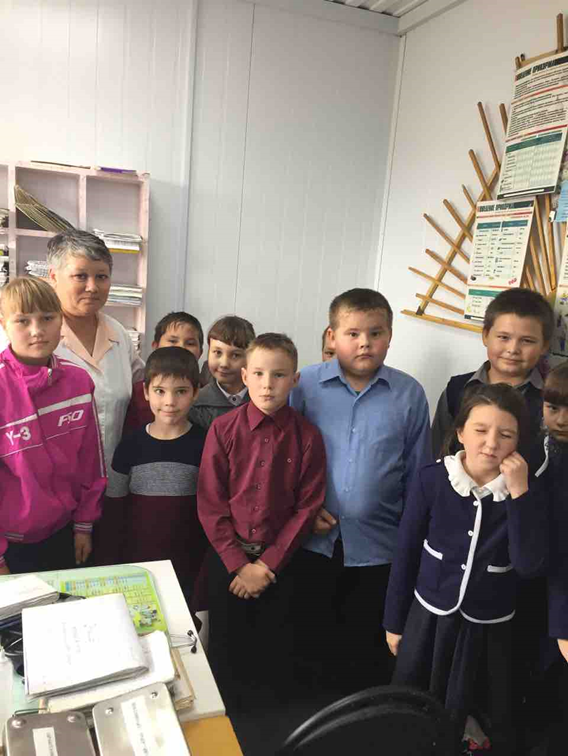 Педагог-педагог
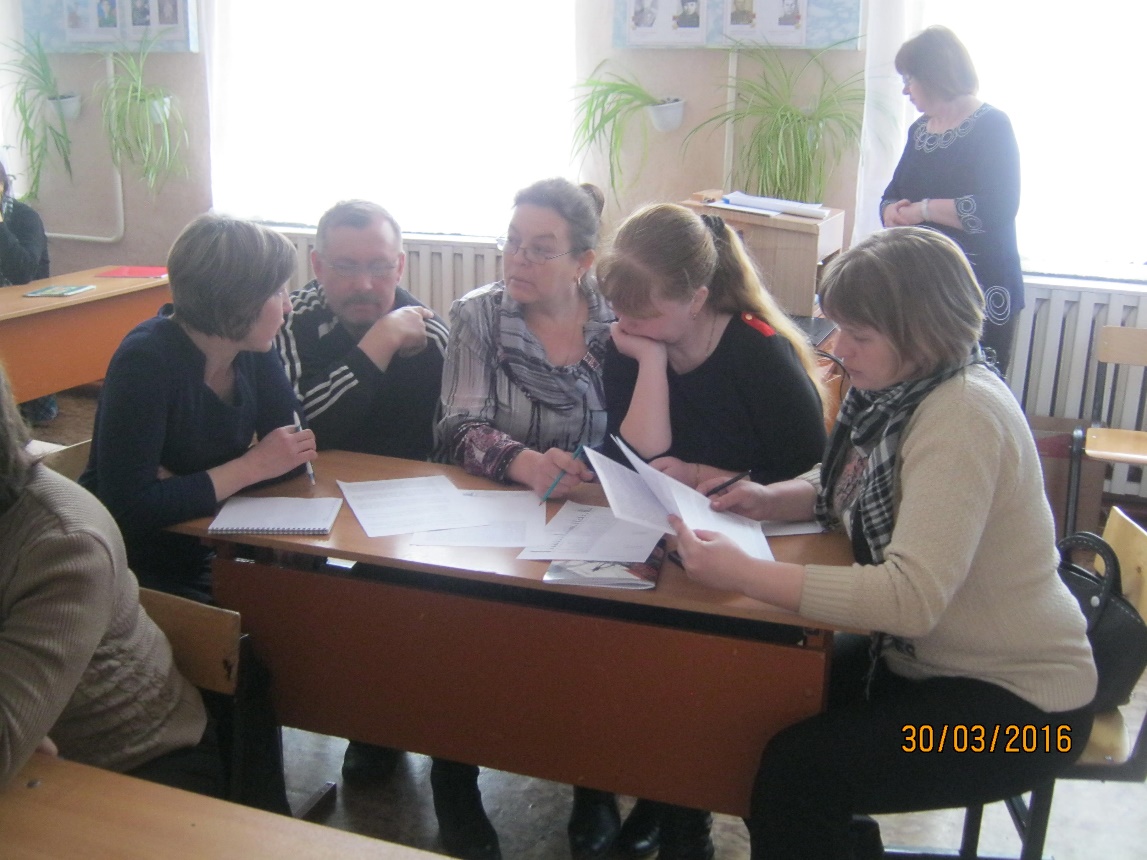 Опытный педагог-молодой специалист
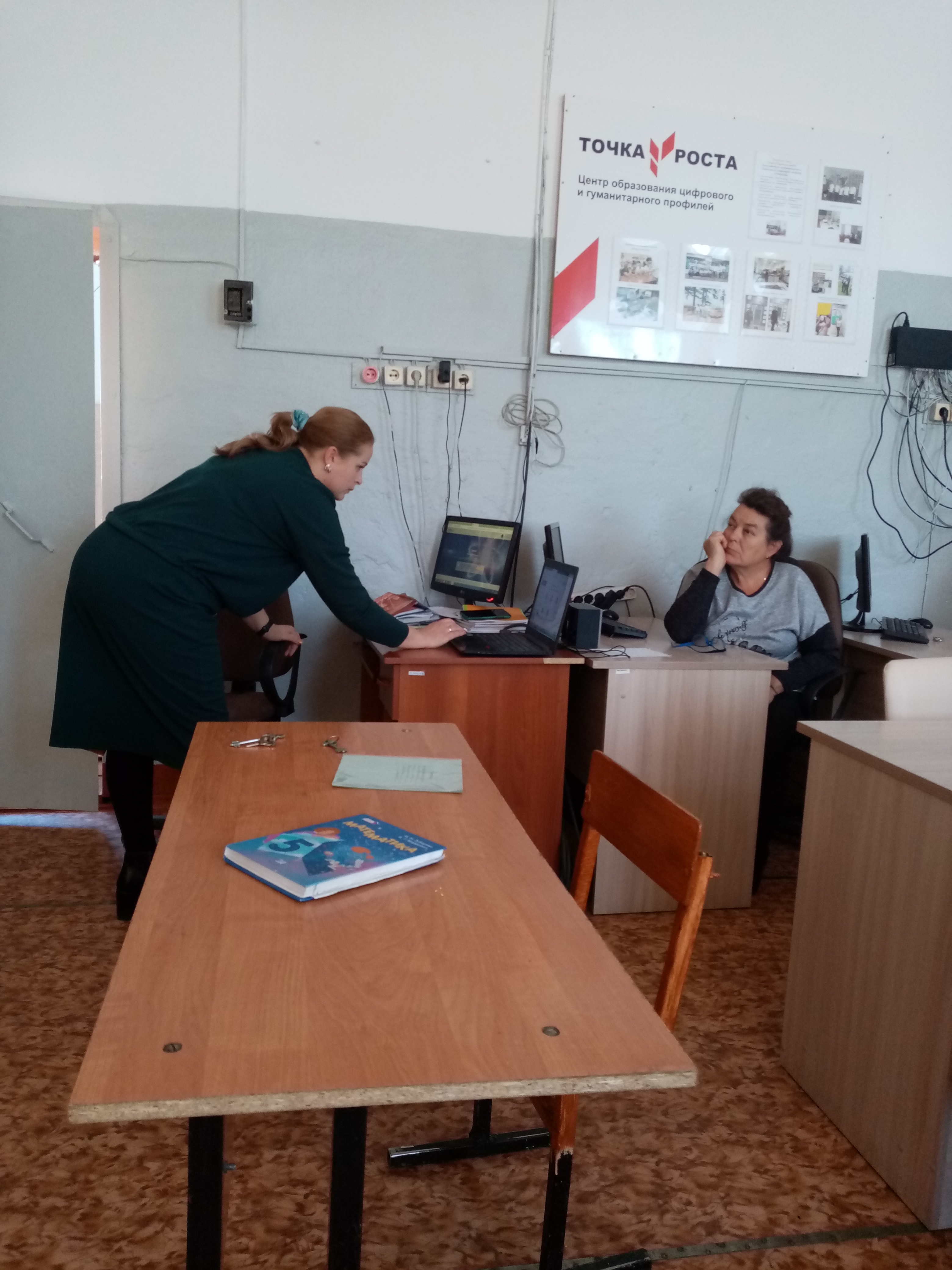 Педагог-педагог: Организация педагогами из Центра «Точка роста» Консалтингового центра:
Оказание консалтинговых услуг по освоению и использованию нового оборудования на уроках и во внеурочное время.
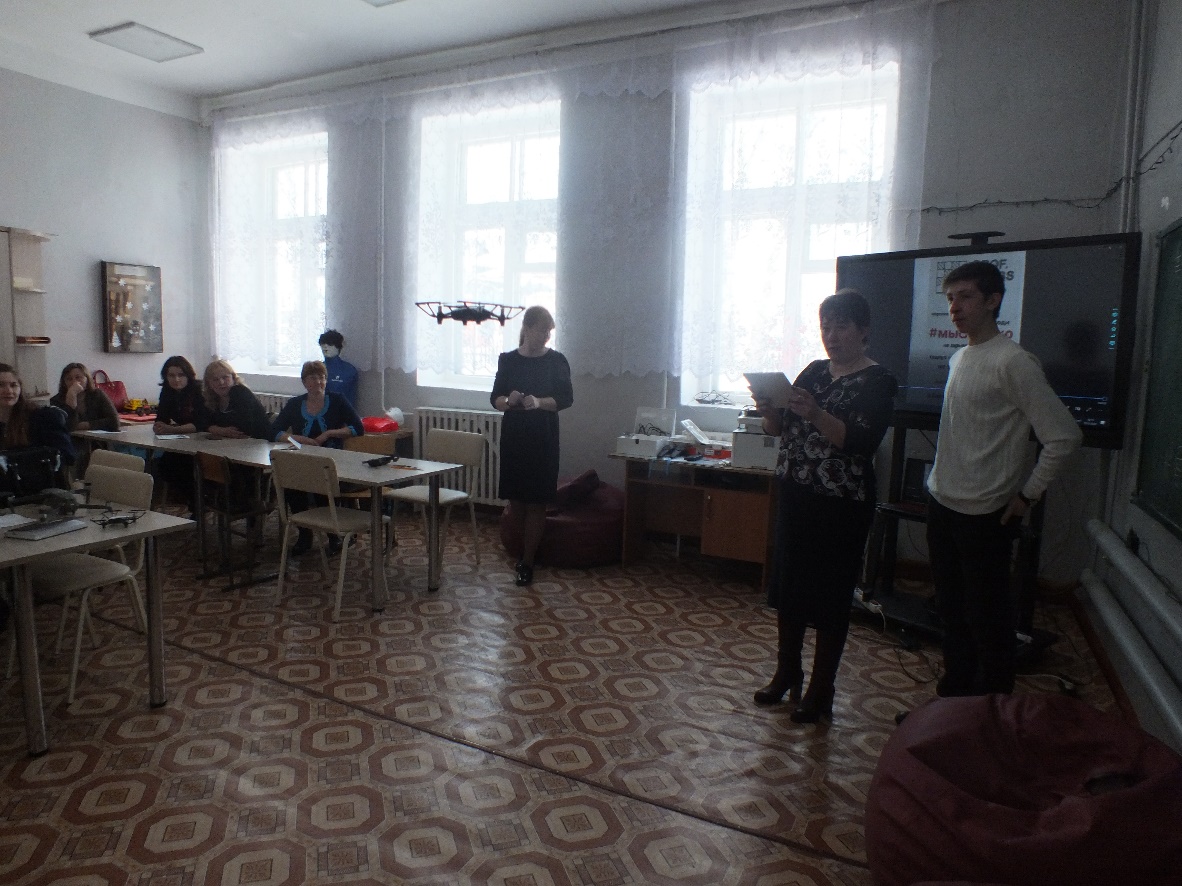 Проведение медиасеминаров, практикумов, открытых занятий кружков и открытых уроков членами Центра
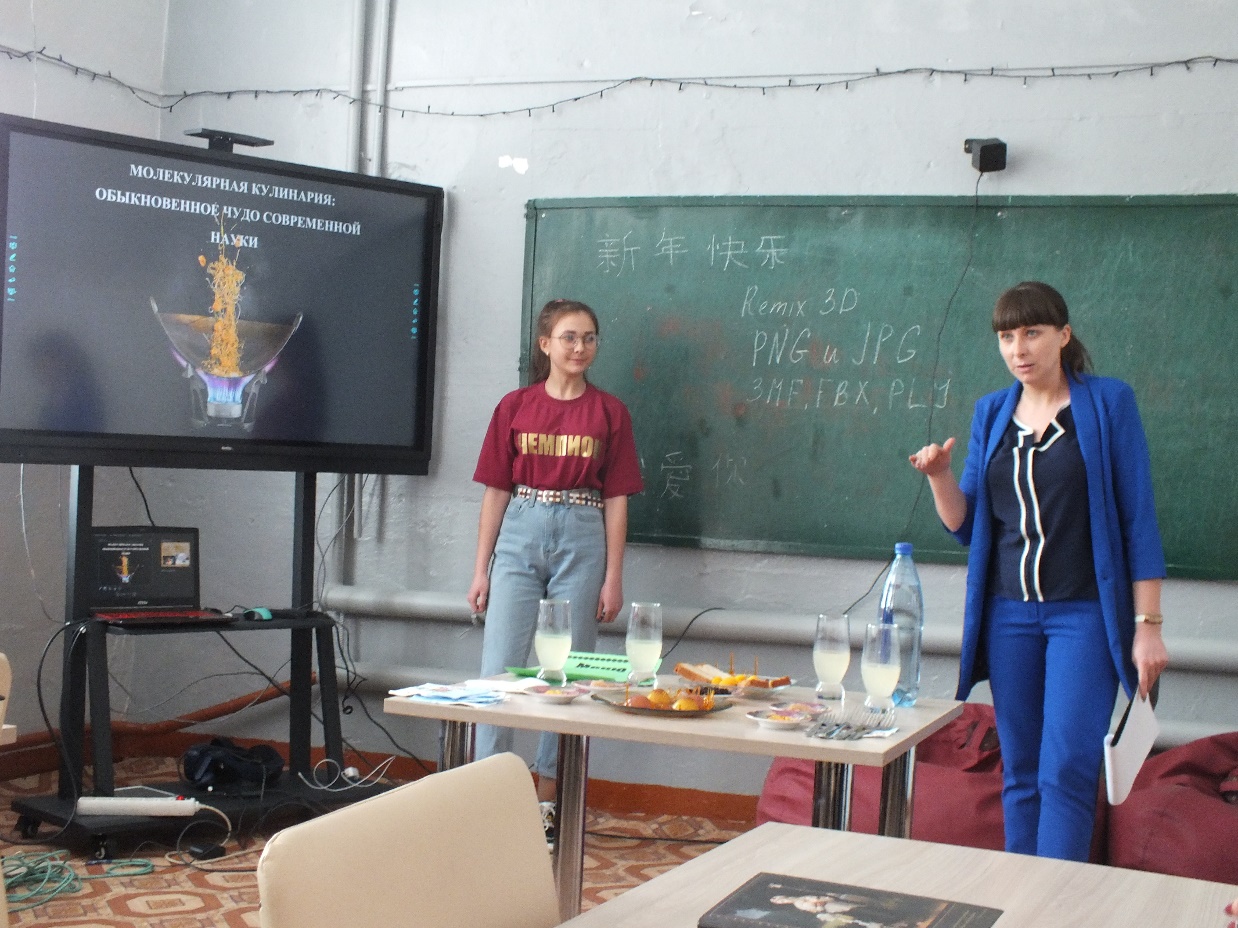